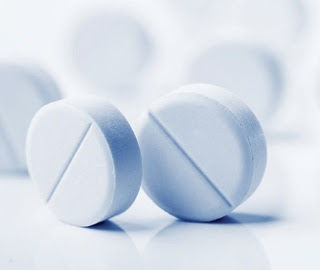 Manufacturing Defect of tablet
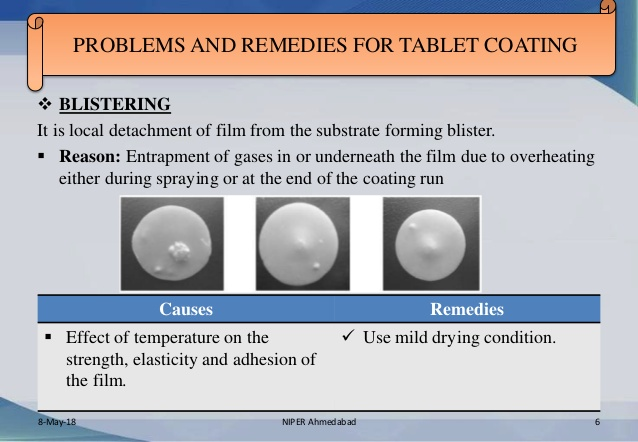 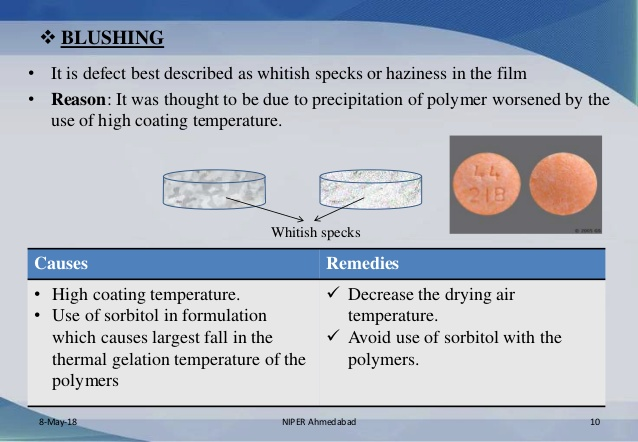 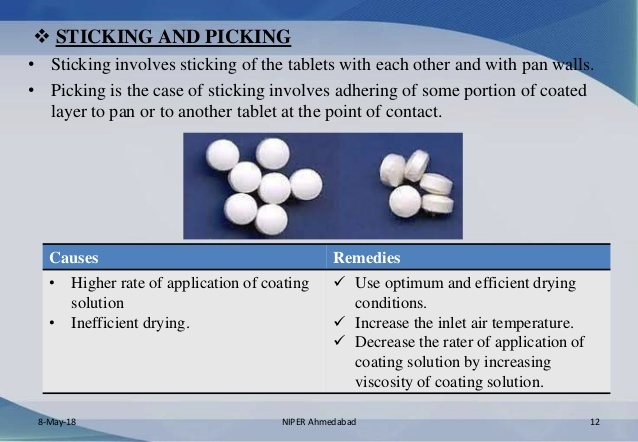 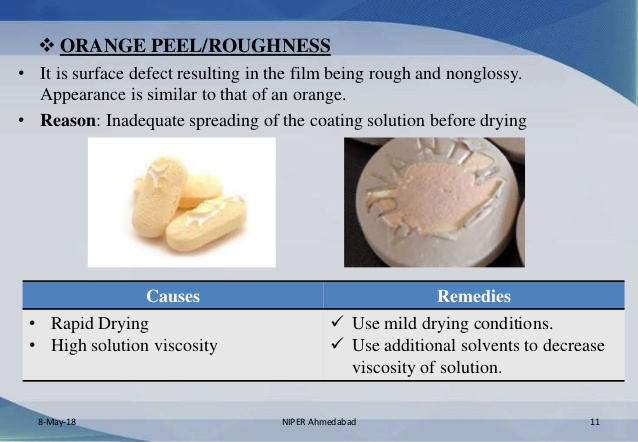 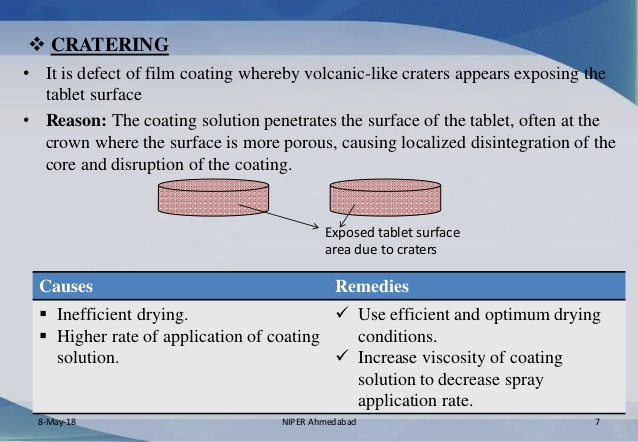 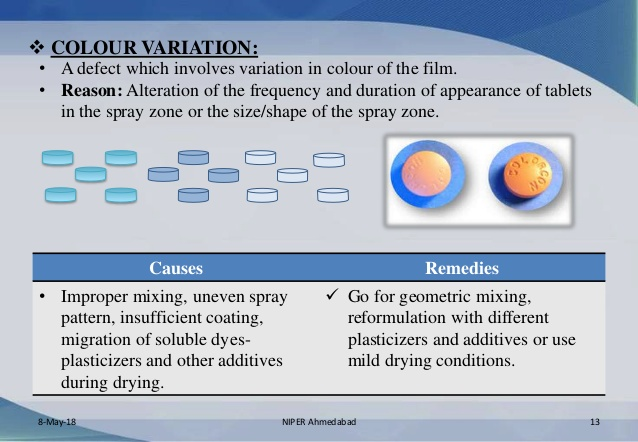 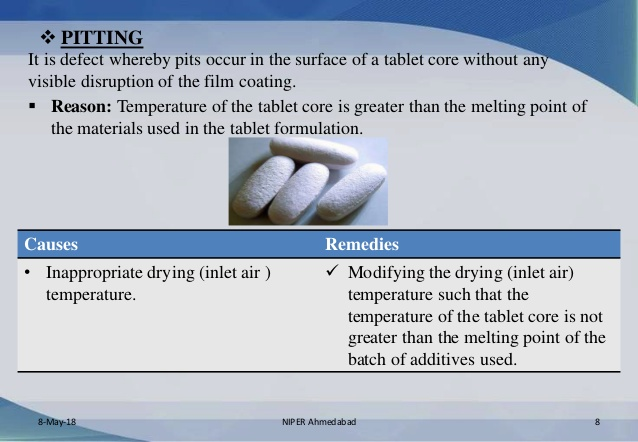 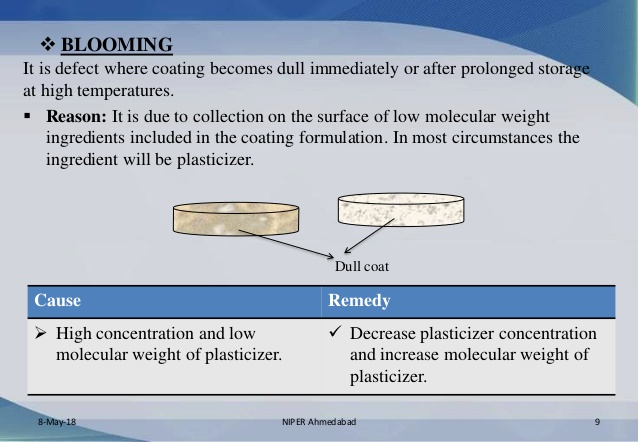 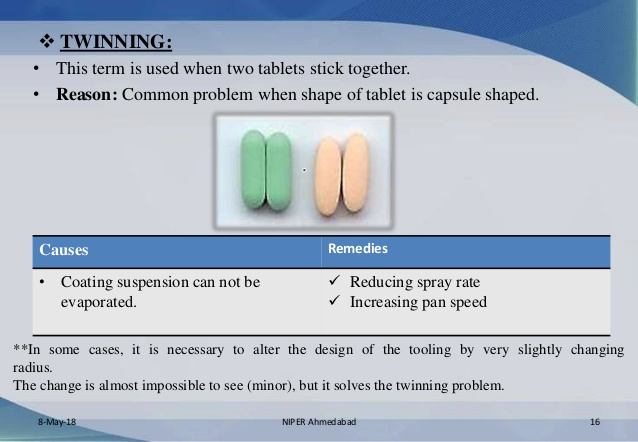 Tablet weight
Sources of variation: